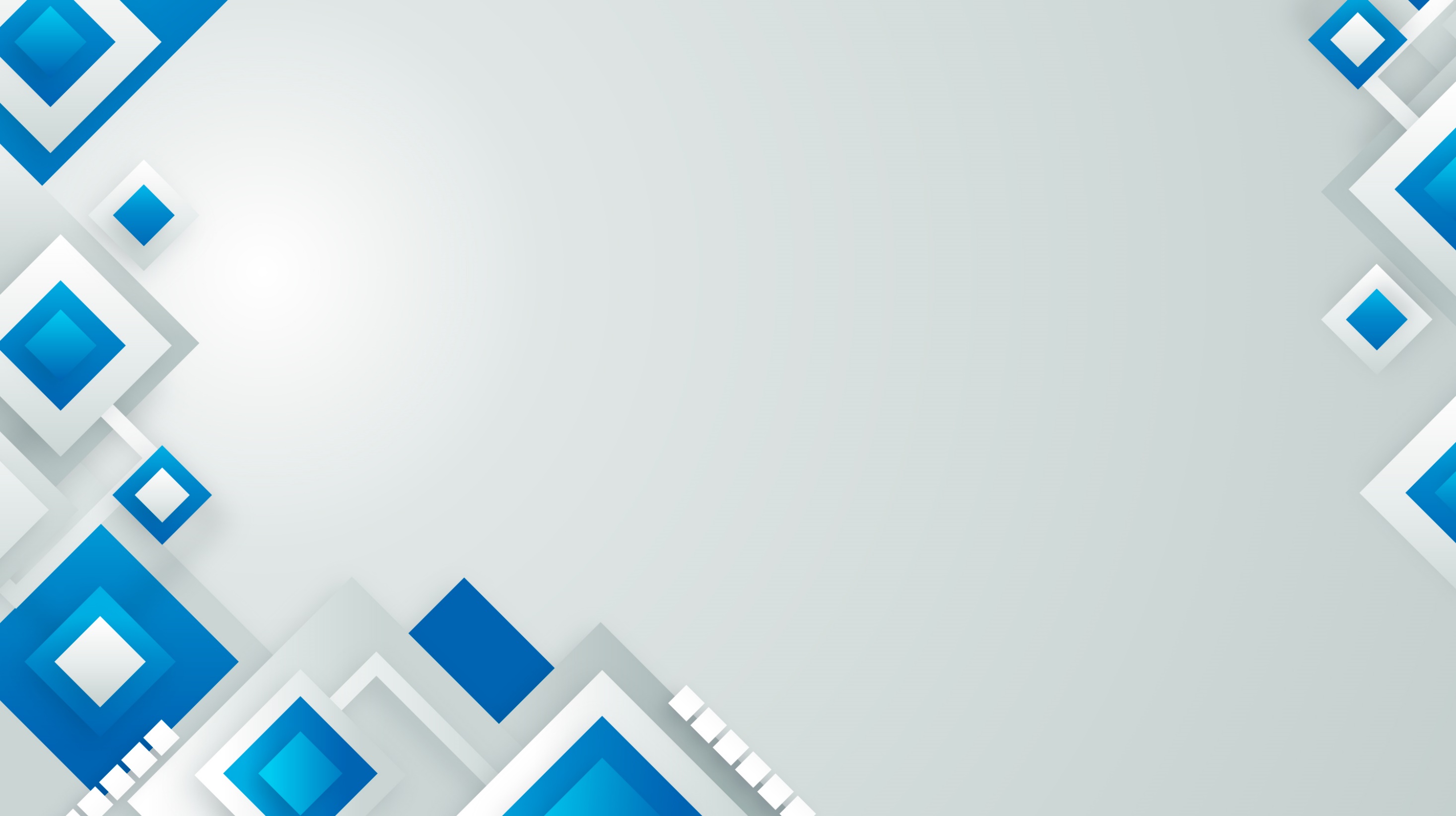 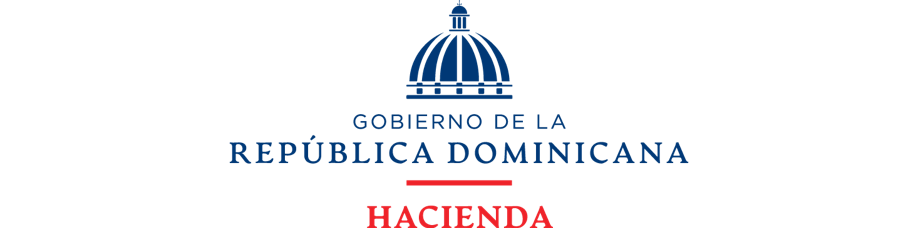 PLAN OPERATIVO ANUAL 2022, Monitoreo Tercer Trimestre
RDC-PD-023
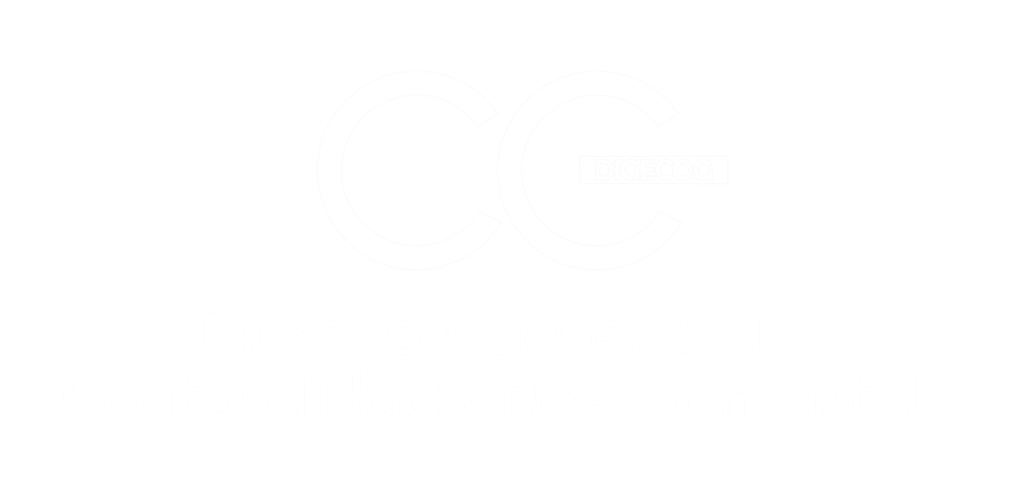 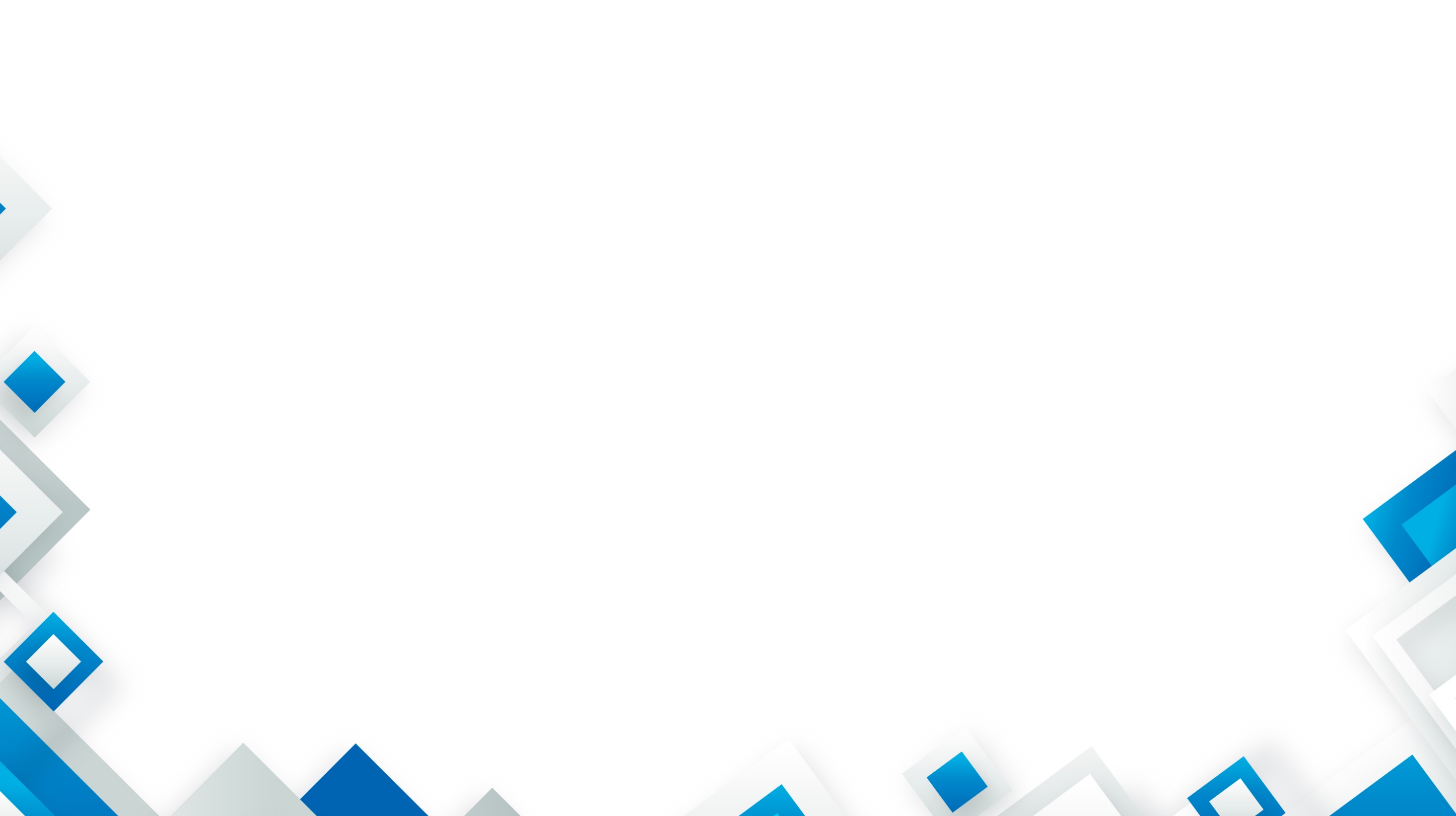 Dirección General de Contabilidad Gubernamental
Efectividad POA
Tercer trimestre 2022
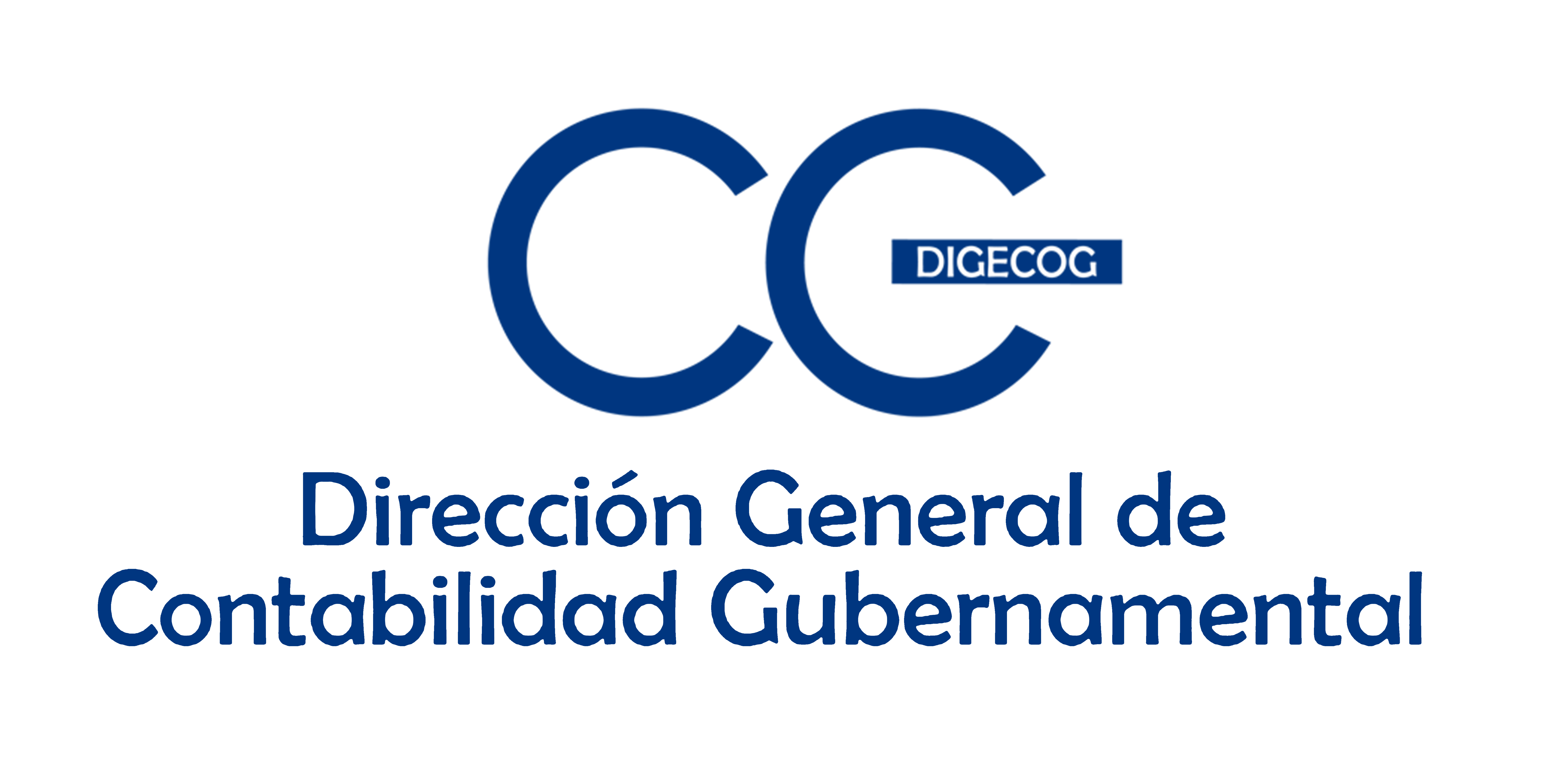 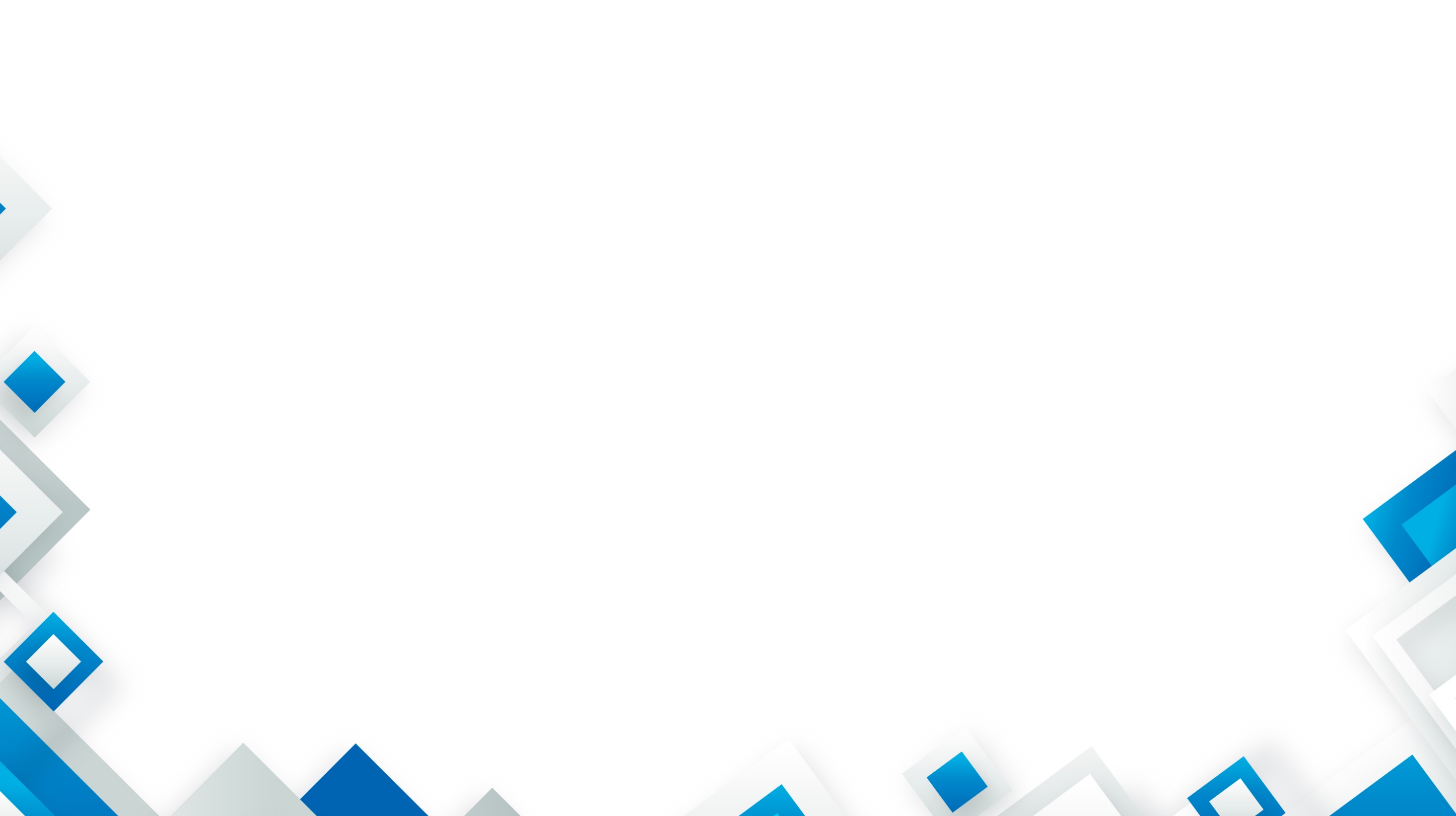 Dirección General de Contabilidad Gubernamental
Efectividad POA
Tercer trimestre 2022
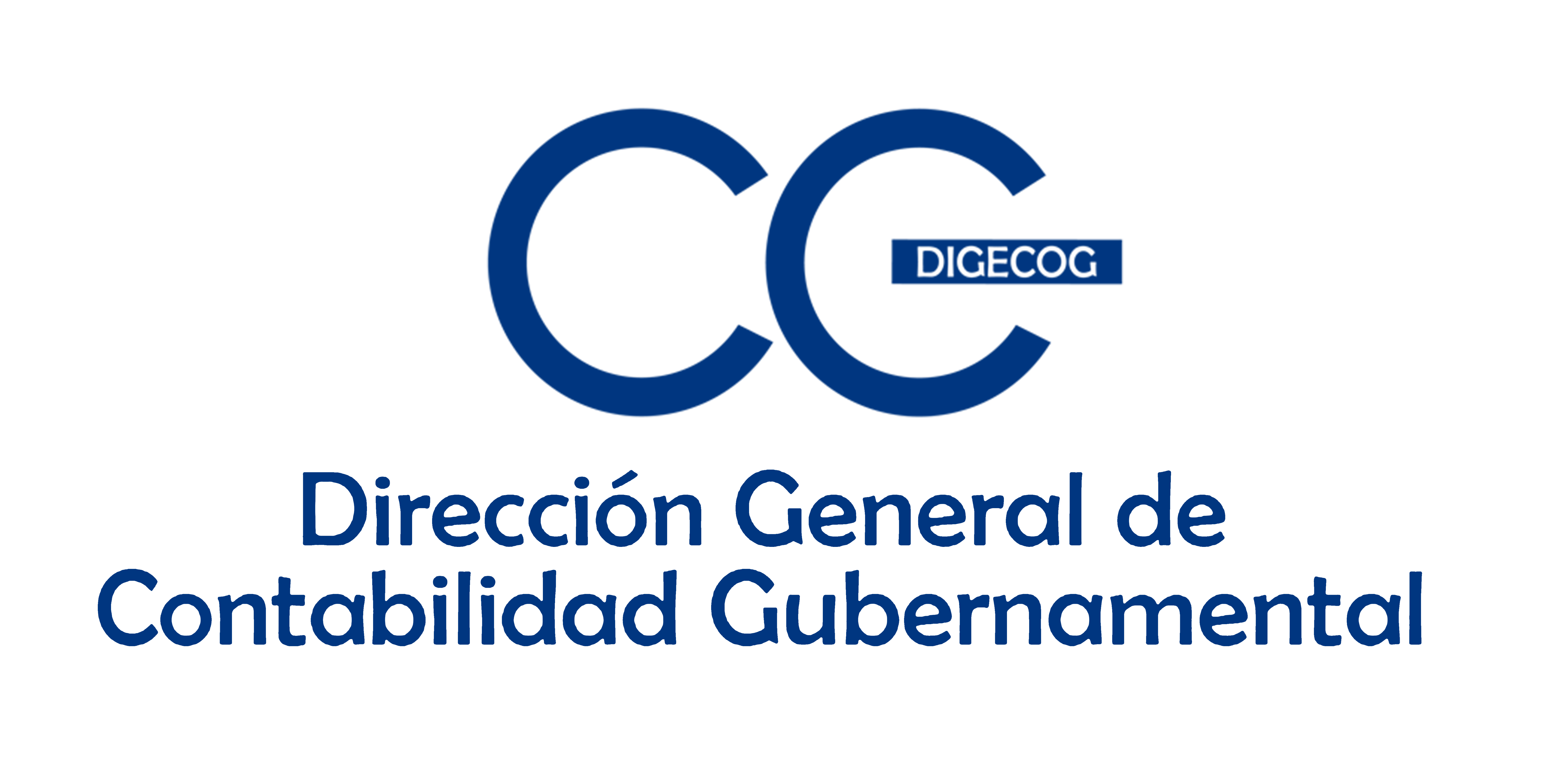 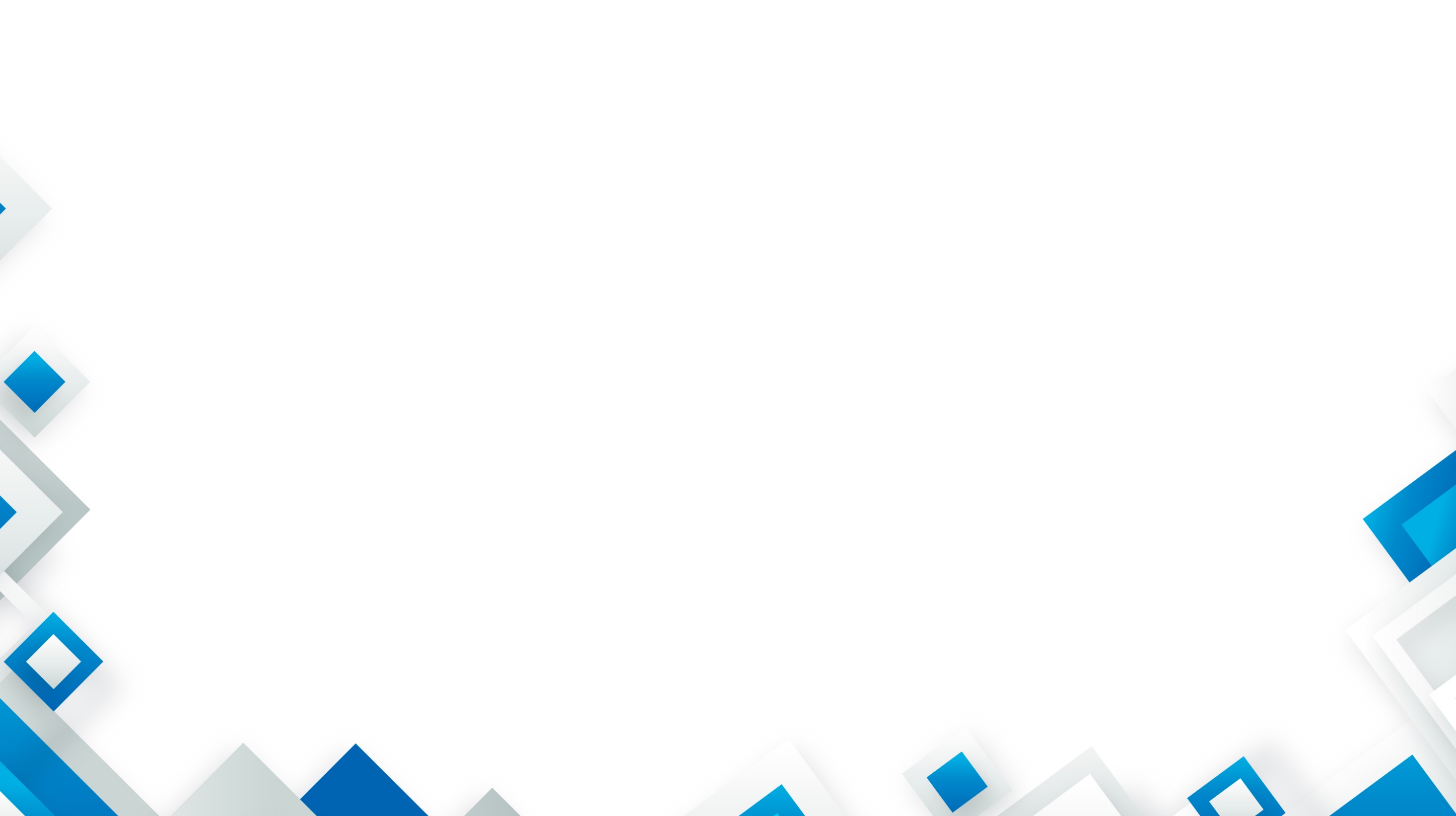 Dirección General de Contabilidad Gubernamental
Efectividad POA
Tercer trimestre 2022 (transversal)
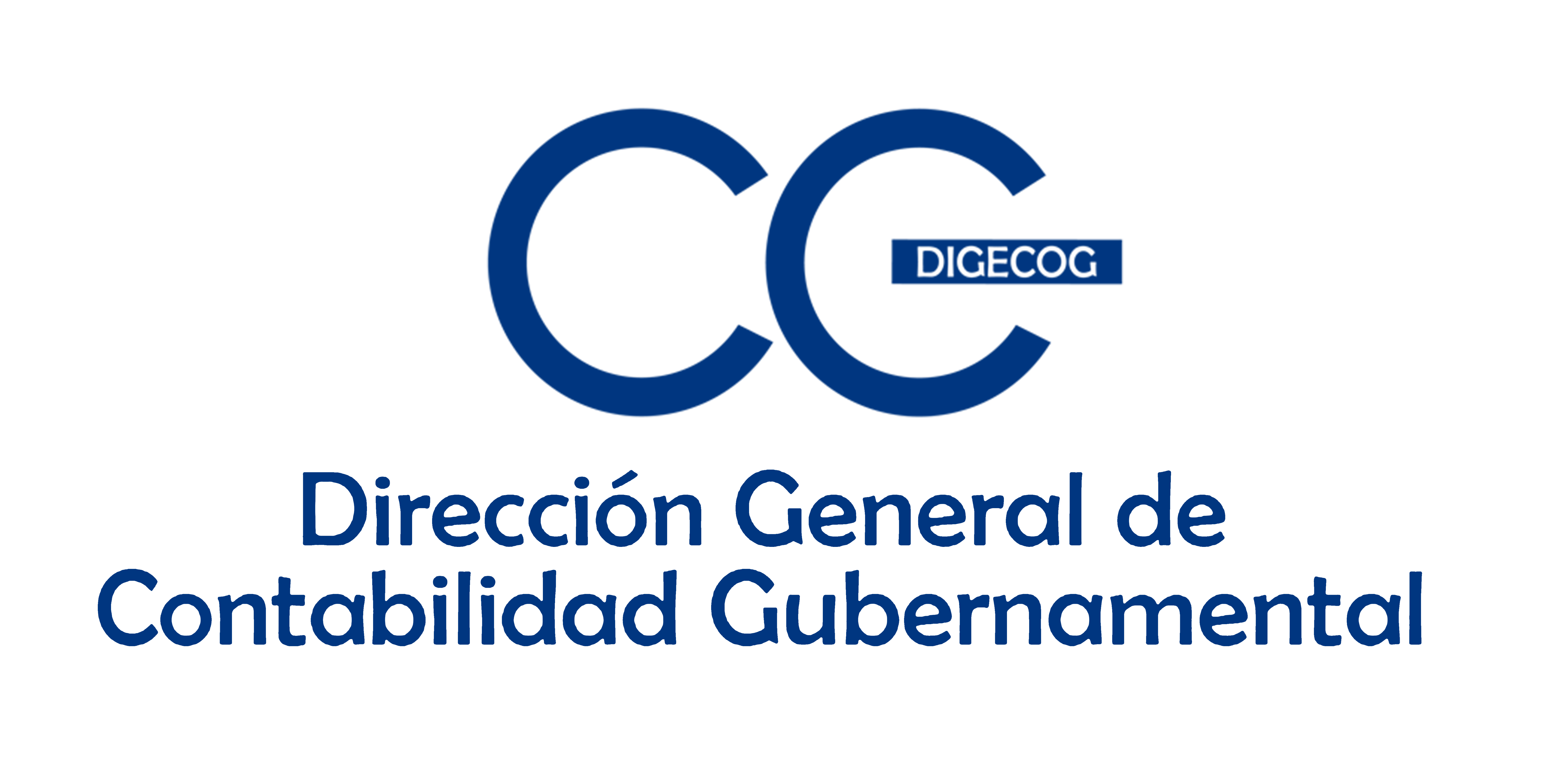 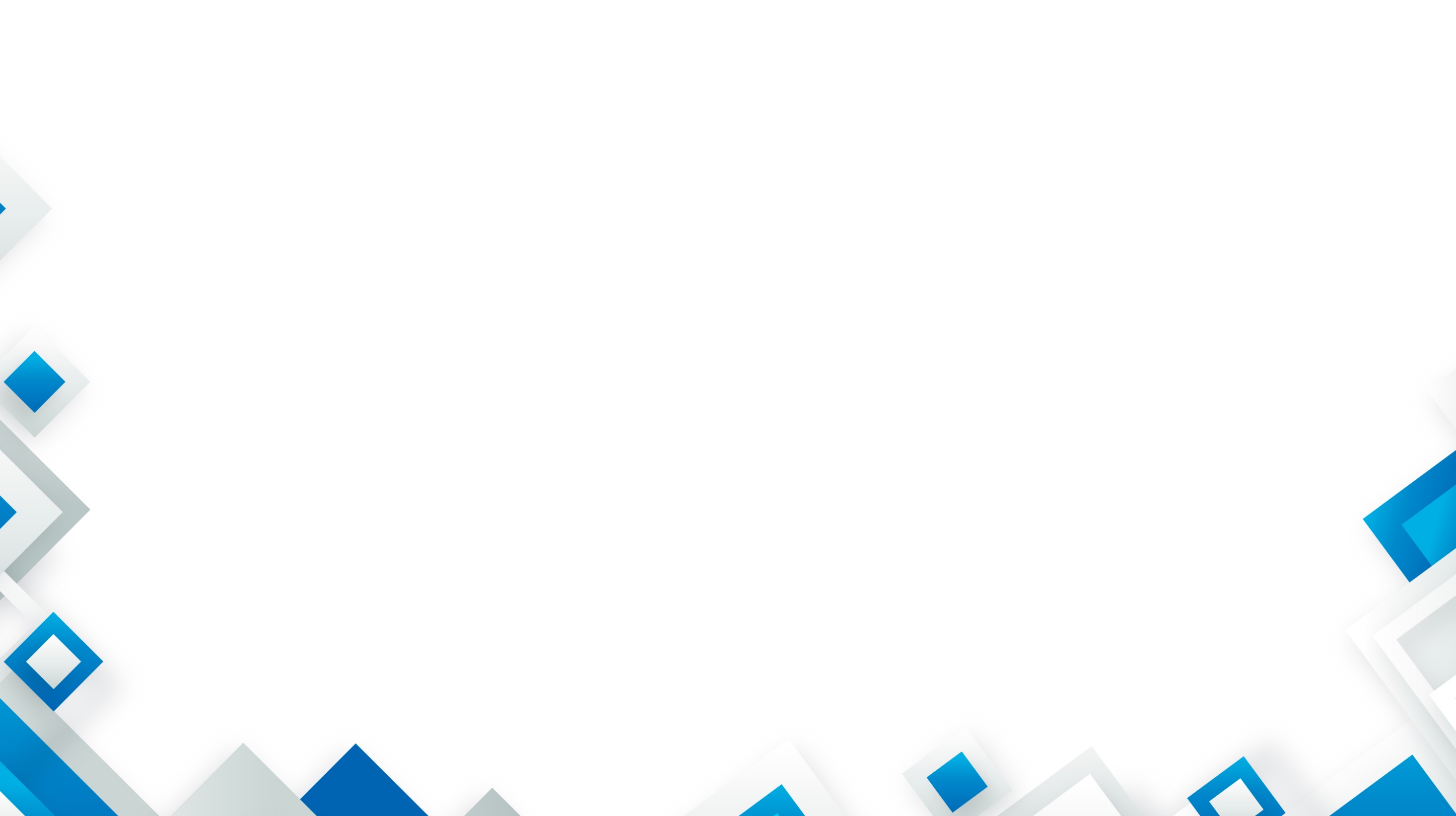 Dirección General de Contabilidad Gubernamental
Efectividad POA 2022, por departamentos
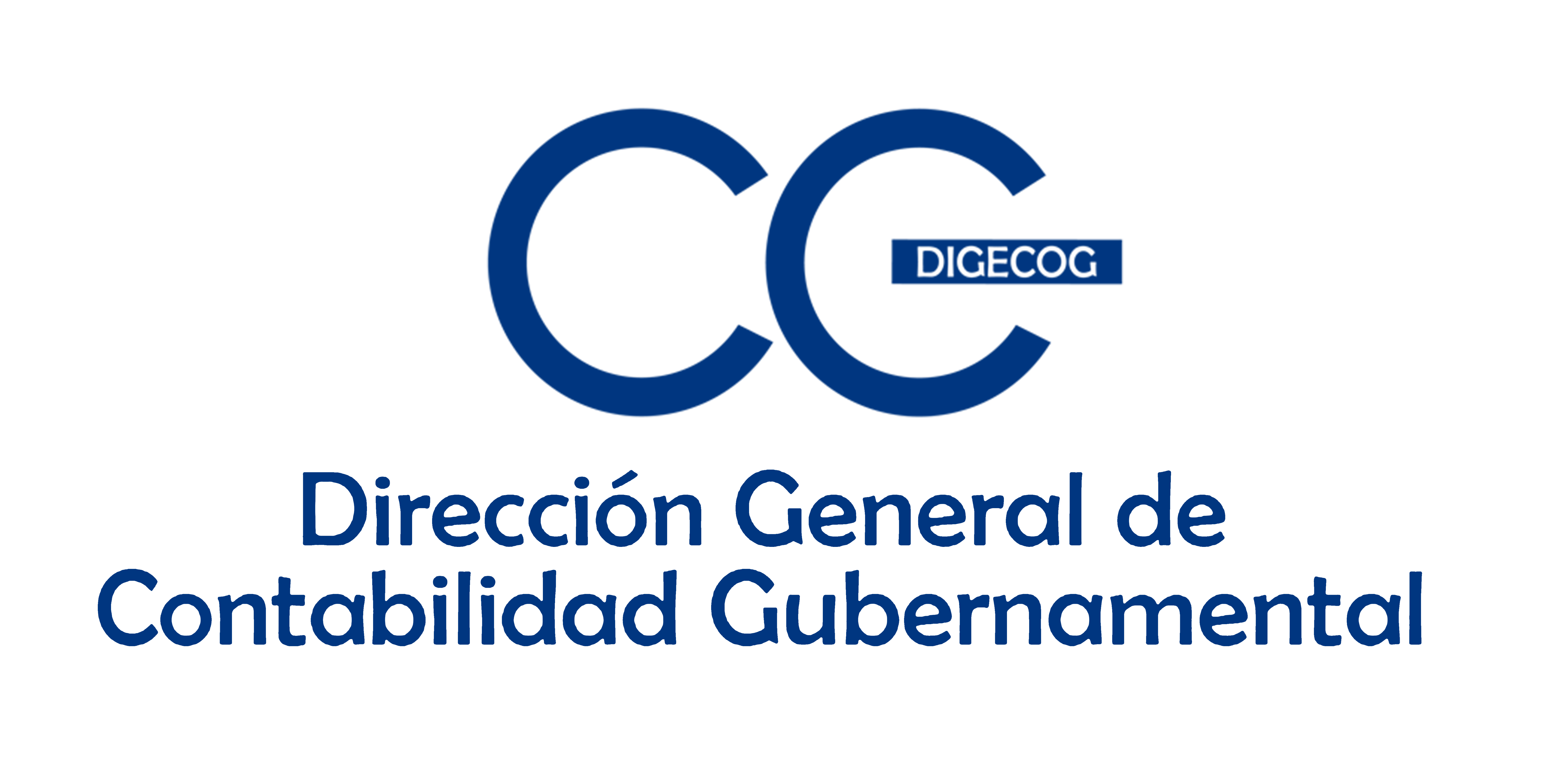 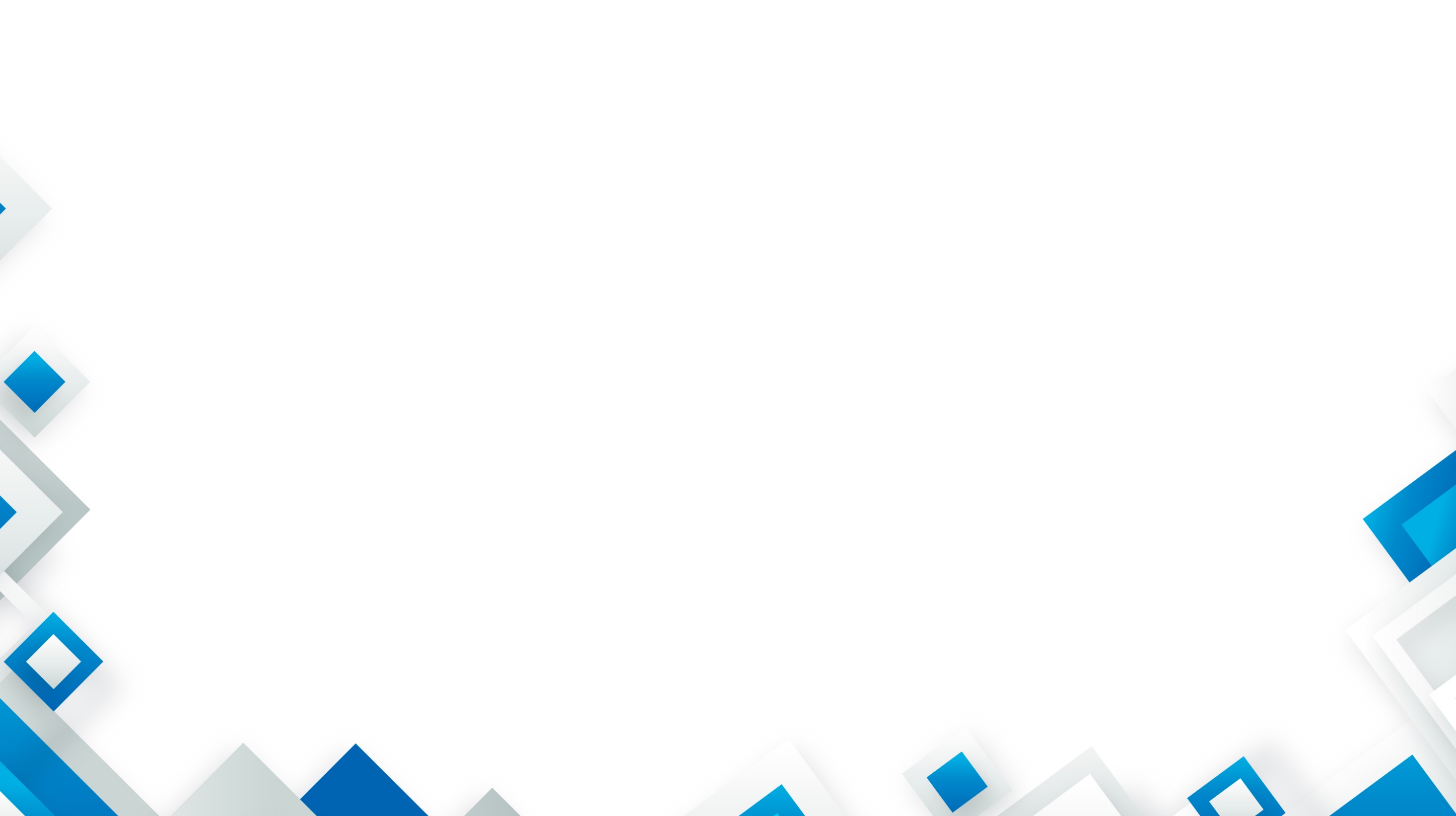 Dirección General de Contabilidad Gubernamental
Efectividad POA 2022.
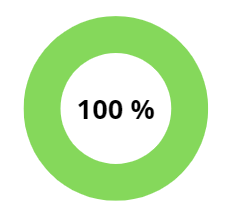 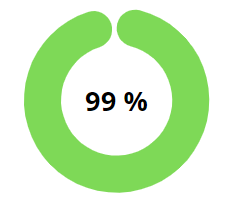 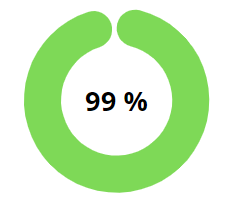 Primer trimestre 2022
Segundo trimestre 2022
Tercer trimestre 2022
Elaborado por:


Alexandra Merán
Enc. Div. de Monitoreo de Programas, Planes y Proyectos.
Aprobado por:


Atahualpa Ortiz
Enc. Dpto. de Planificación y Desarrollo.
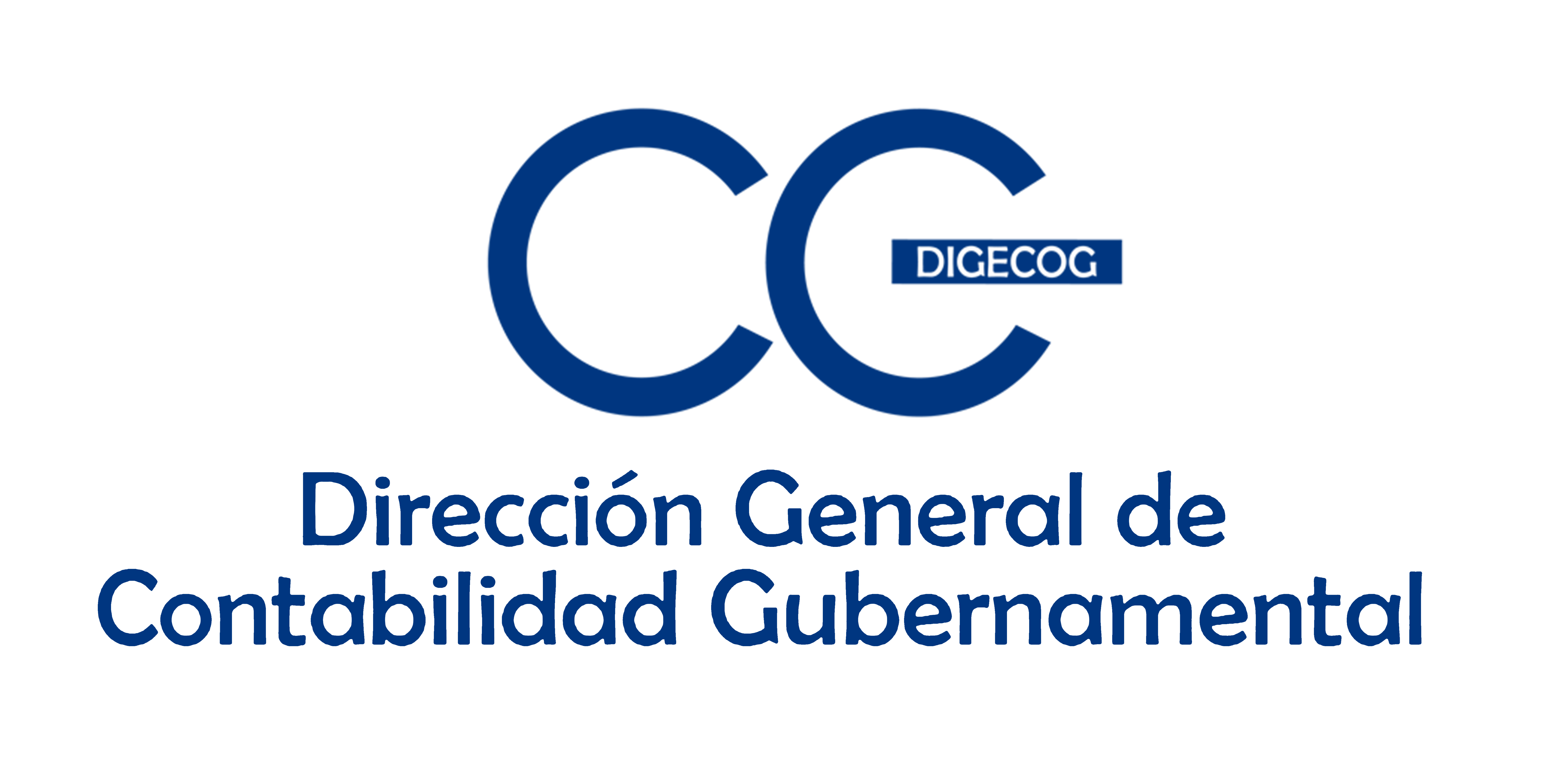